CHÀO MỪNG CẢ LỚP
ĐẾN VỚI BUỔI HỌC!
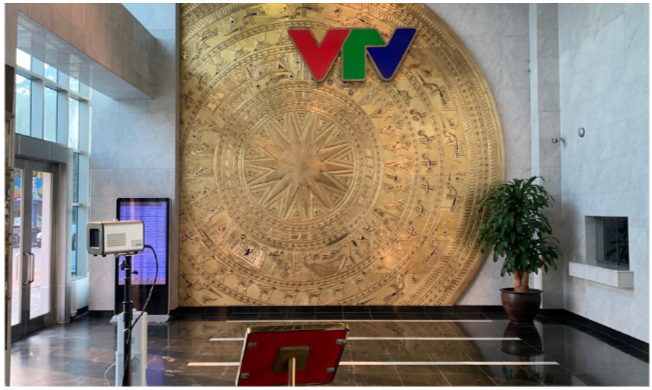 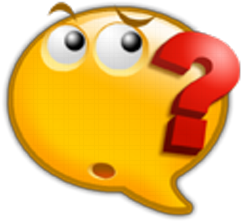 Các điều kiện ràng buộc
BÀI 2: HỆ BẤT PHƯƠNG TRÌNH BẬC NHẤT HAI ẨN
(3 tiết)
I. HỆ BẤT PHƯƠNG TRÌNH BẬC NHẤT HAI ẨN
HĐ1
Giải
Ví dụ 1
Cho hệ bất phương trình sau:
Giải
Luyện tập 1
Chỉ ra một nghiệm của hệ bất phương trình sau
Giải
II. BIỂU DIỄN MIỀN NGHIỆM CỦA HỆ BẤT PHƯƠNG TRÌNH BẬC NHẤT HAI ẨN
Miền nghiệm của hệ bất phương trình là giao các miền nghiệm của các bất phương trình trong hệ.
HĐ2
Cho hệ bất phương trình sau
a) Trong cùng mặt phẳng toạ độ Oxy, biểu diễn miền nghiệm của mỗi bất phương trình bằng cách gạch bỏ phần không thuộc miền nghiệm của nó.
b) Tìm miền nghiệm của hệ bất phương trình đã cho.
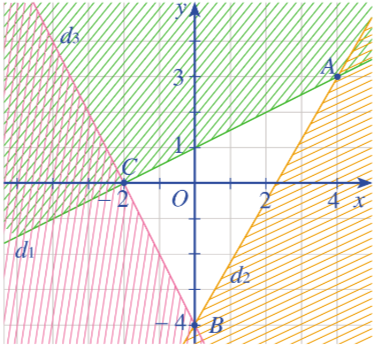 Bước 2: Phần không bị gạch là miền nghiệm của hệ bất phương trình đã cho. Cụ thể là tam giác ABC kể cả miền trong.
Kết luận: Để biểu diễn miền nghiệm của hệ bất phương trình hai ẩn, ta làm như sau:
+ Trong cùng mặt phẳng tọa độ, biểu diễn miền nghiệm của mỗi bất phương trình trong hệ bằng cách gạch bỏ phần không thuộc miền nghiệm đó.
+ Phần không bị gạch là miền nghiệm cần tìm.
Ví dụ 2
Biểu diễn miền nghiệm của hệ bất phương trình
Giải
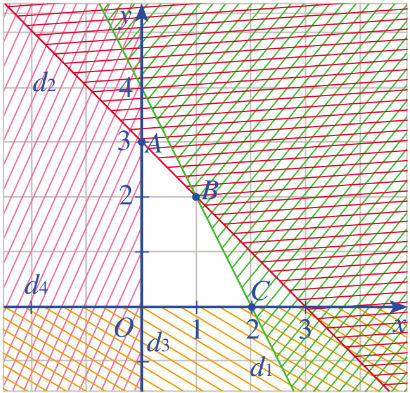 Luyện tập 2
Biểu diễn miền nghiệm của hệ bất phương trình
Giải
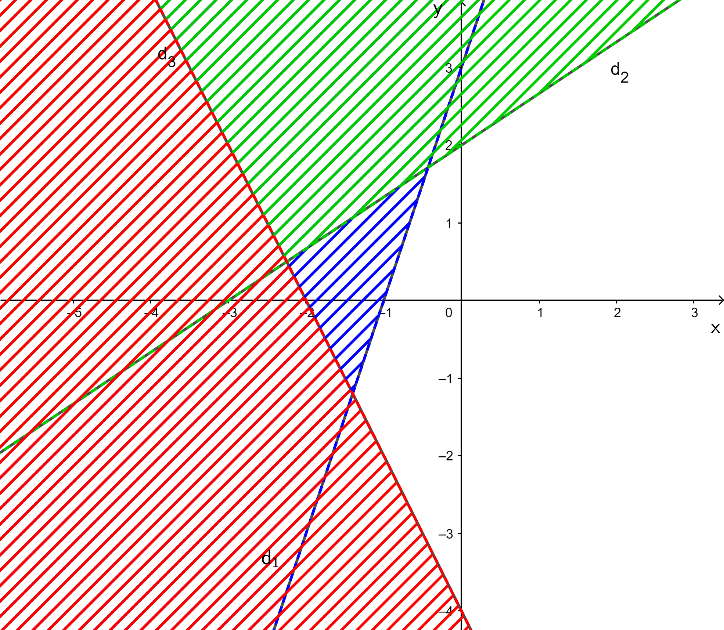 Miền nghiệm của hệ bất phương trình là phần mặt phẳng không bị gạch sọc không kể đường biên trong hình bên.
III. ÁP DỤNG VÀO BÀI TOÁN THỰC TIỄN
Trong bài toán ở phần mở đầu, tìm x và y sao cho tổng số lần xuất hiện quảng cáo của công ty là nhiều nhất.
Bài toán 1
Giải
Ta có hệ bất phương trình:
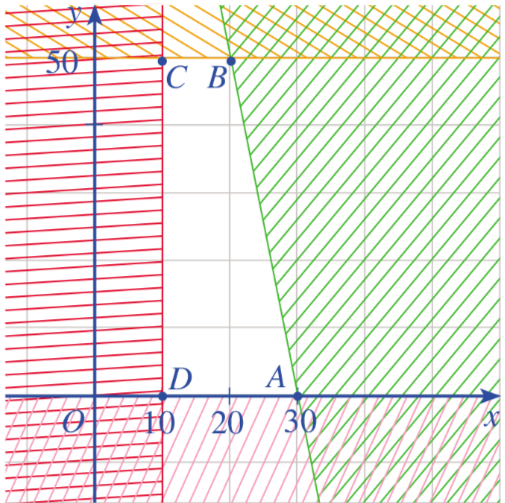 Bài toán 2
Giải
Ta có hệ bất phương trình:
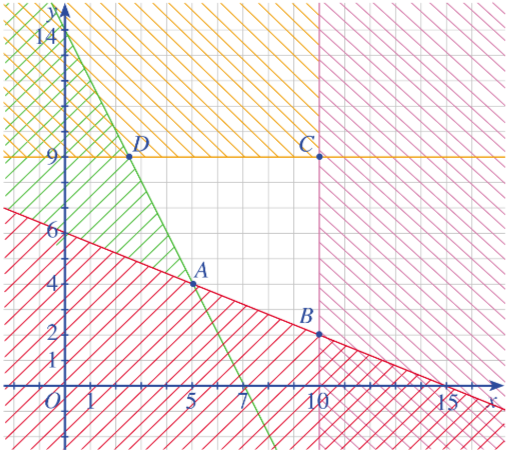 Luyện tập
Giải
Bài 2 (SGK-tr.29) Biểu diễn miền nghiệm của hệ bất phương trình
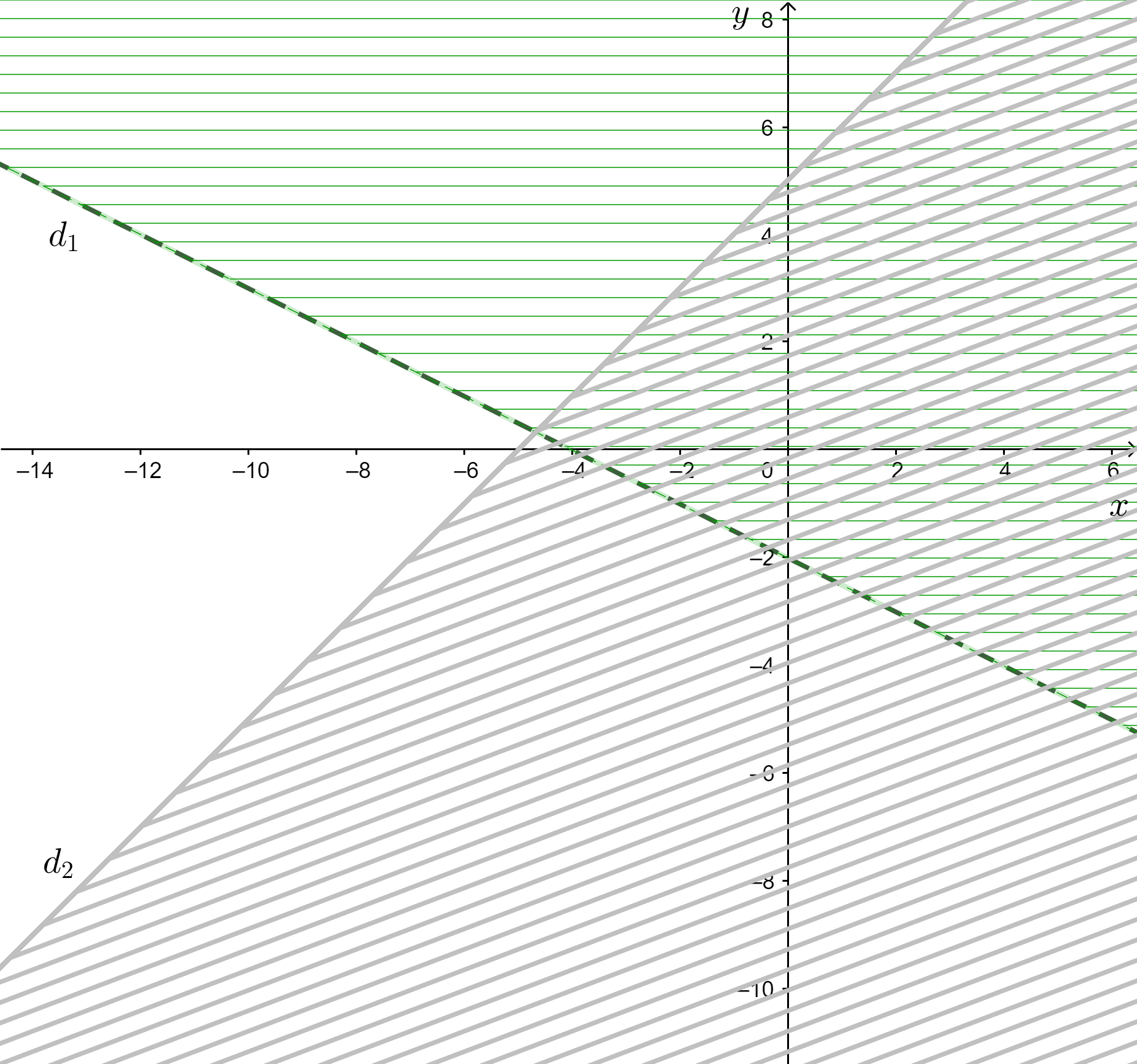 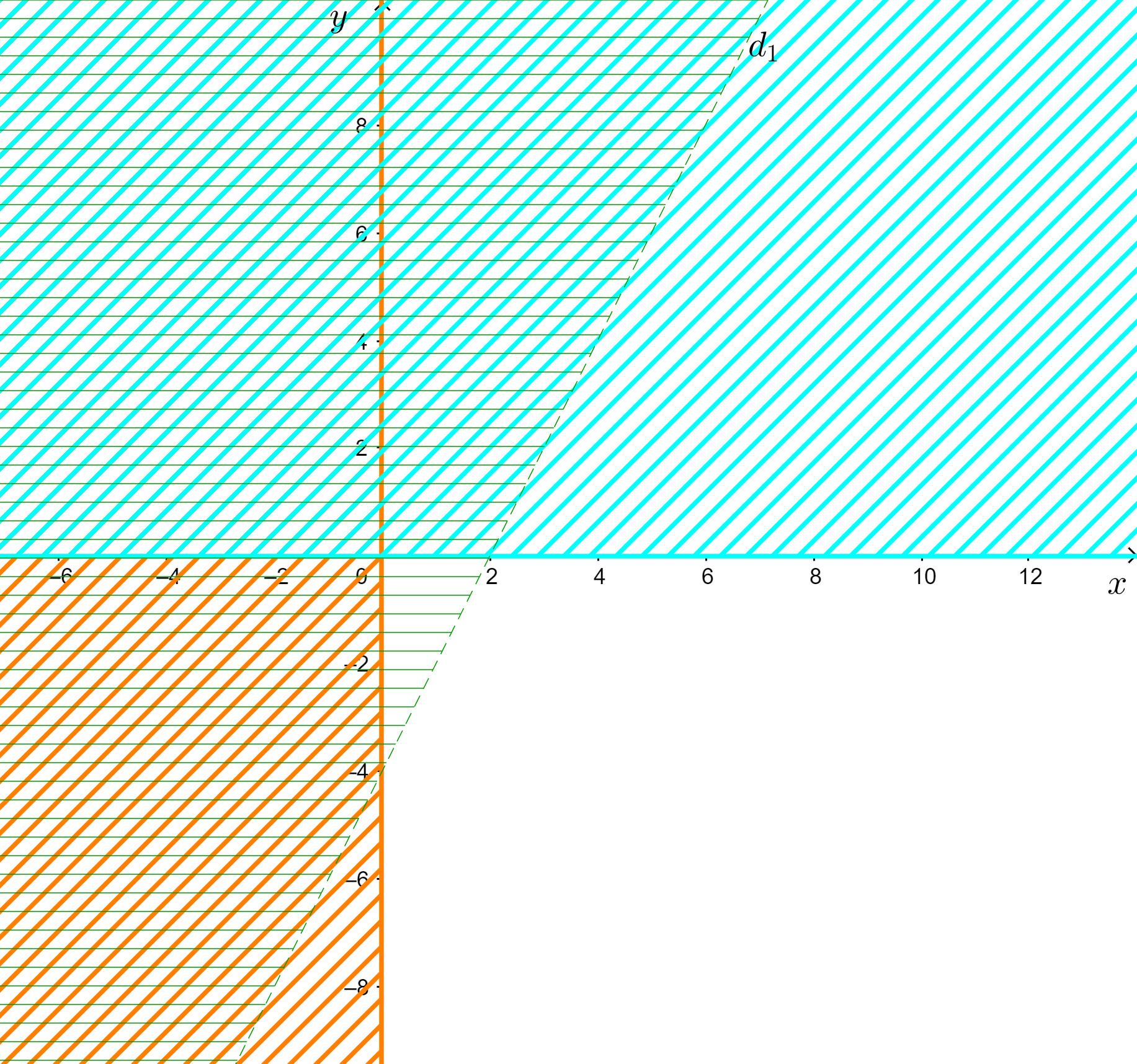 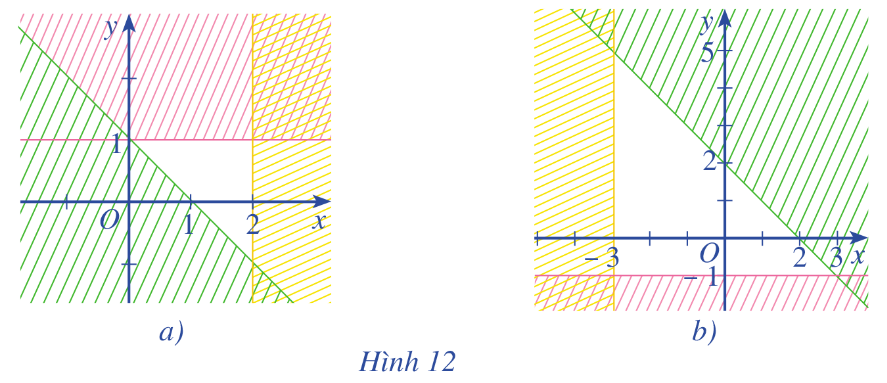 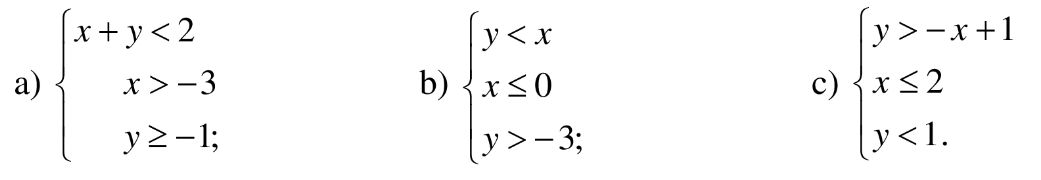 Giải
Vận dụng
Giải
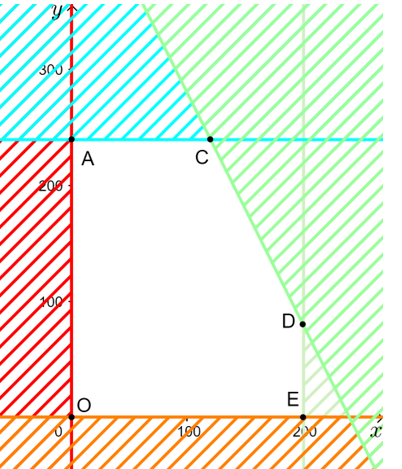 HƯỚNG DẪN VỀ NHÀ
Hoàn thành các bài tập trong SBT
Chuẩn bị bài mới Bài tập cuối chương II
Ghi nhớ kiến thức trong bài
CẢM ƠN CÁC EM ĐÃ LẮNG NGHE BÀI GIẢNG!